Проект-презентация
«В деревне у бабушки Алены»
Автор воспитатель: Приманчук Т.М.                                  

г.
Недаром дети любят сказку.Ведь сказка тем и хороша, 
Что в ней счастливую развязкуУже предчувствует душа.И на любые испытаньяСогласны храбрые сердцаВ нетерпеливом ожиданьеБлагополучного конца.
(Валентин Дмитриевич Берестов)
Цель: Формировать заинтересованного, бережного отношения к природе, уточнения и закрепления названий домашних животных. Сделать родителей активными участниками проектной деятельности. 
Задачи: 
1. Формировать знания детей о домашних животных  
2. Наполнить развивающую предметную-пространственную среду участка тематическим оформлением.
3. Воспитывать эмоциональный настрой. 
4. Воспитывать любознательность, стремление                             наблюдать и экспериментировать.
5. Укрепить детско-родительское отношение в процессе работы над оформлением участка, вовлечь родителей в творческую жизнь группы в детском саду.
Вот как было
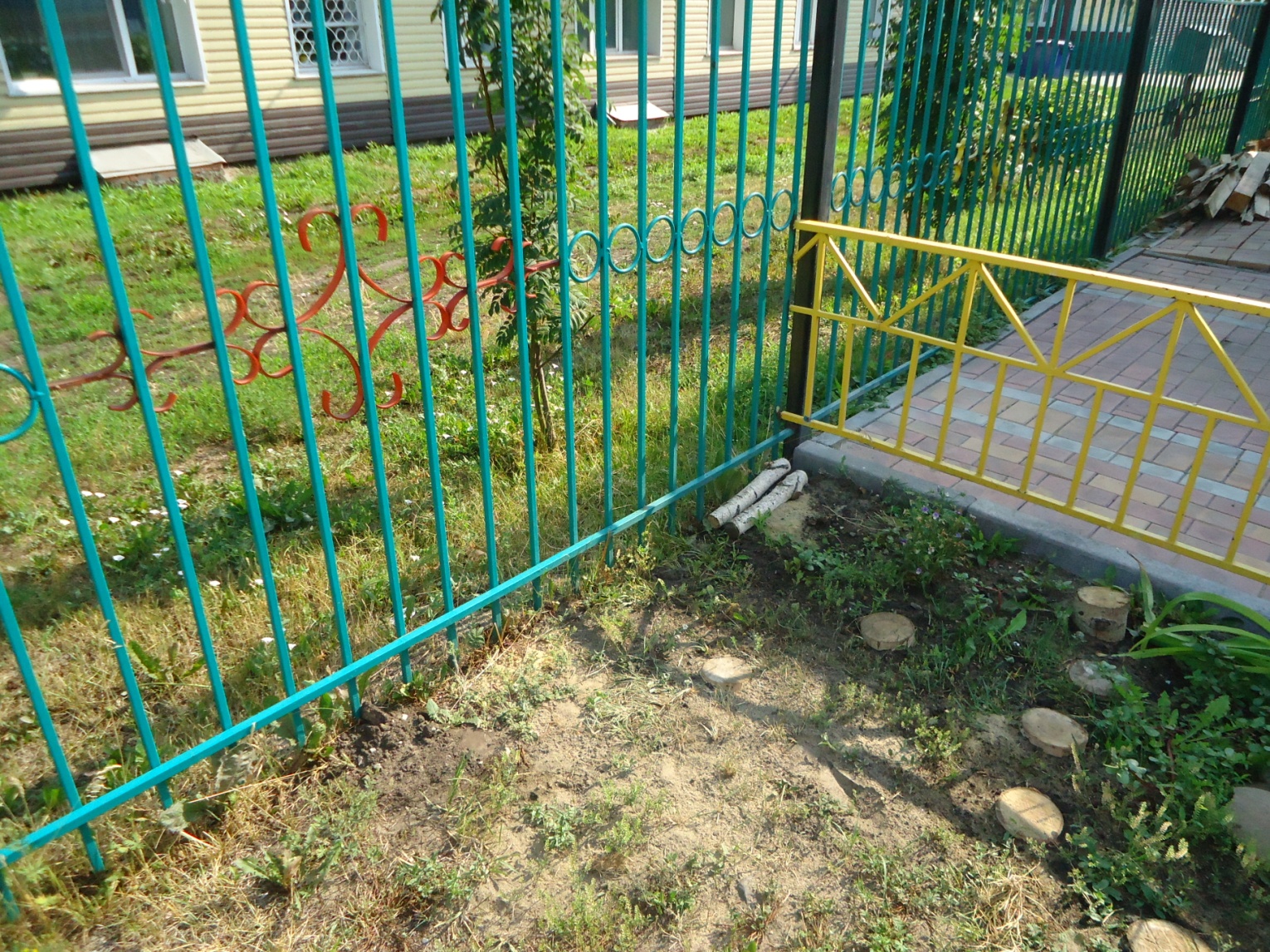 Мечты сбываются
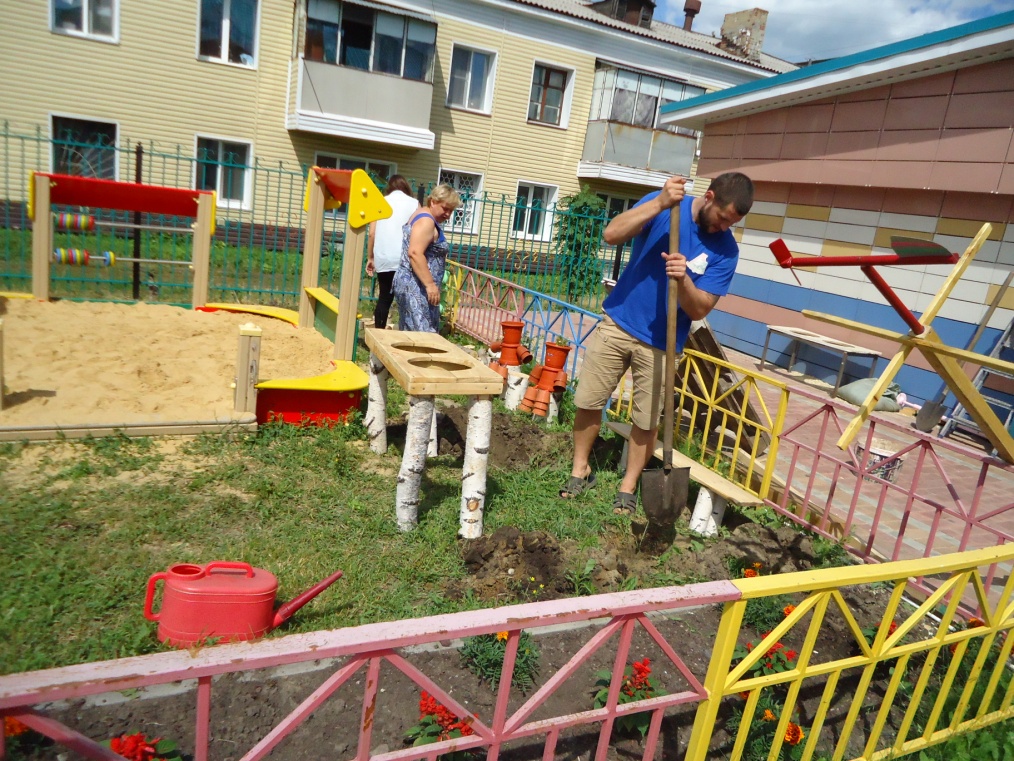 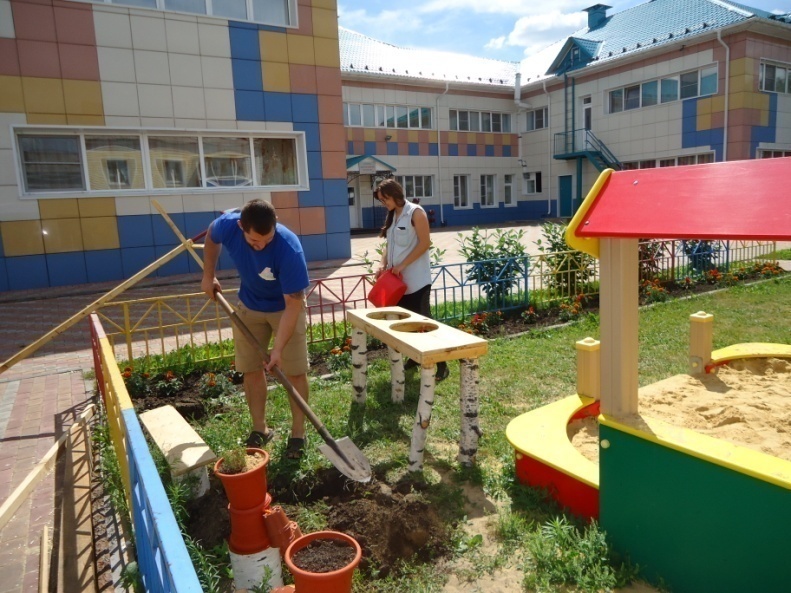 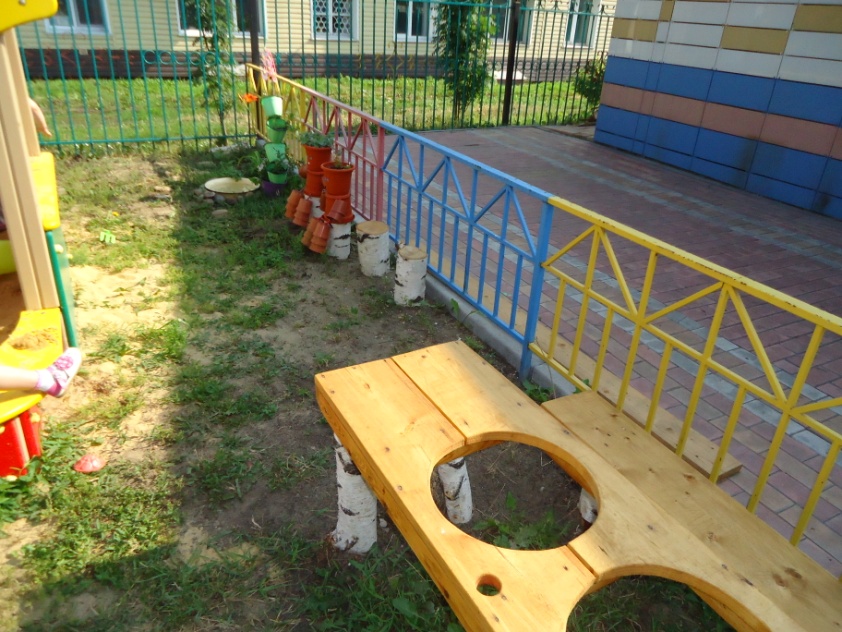 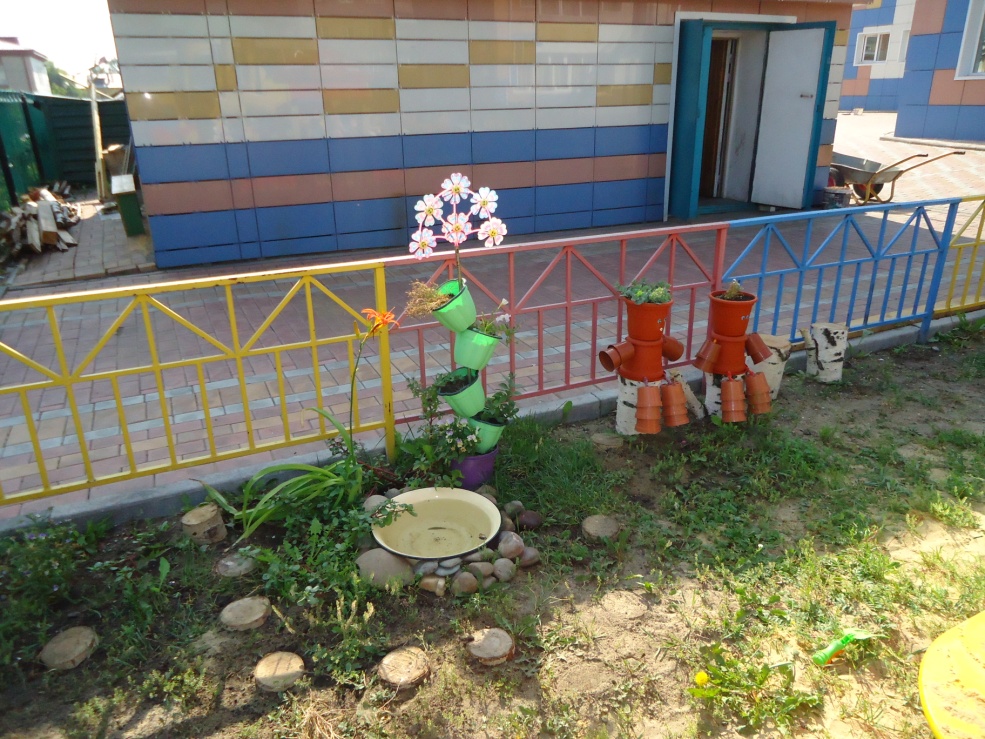 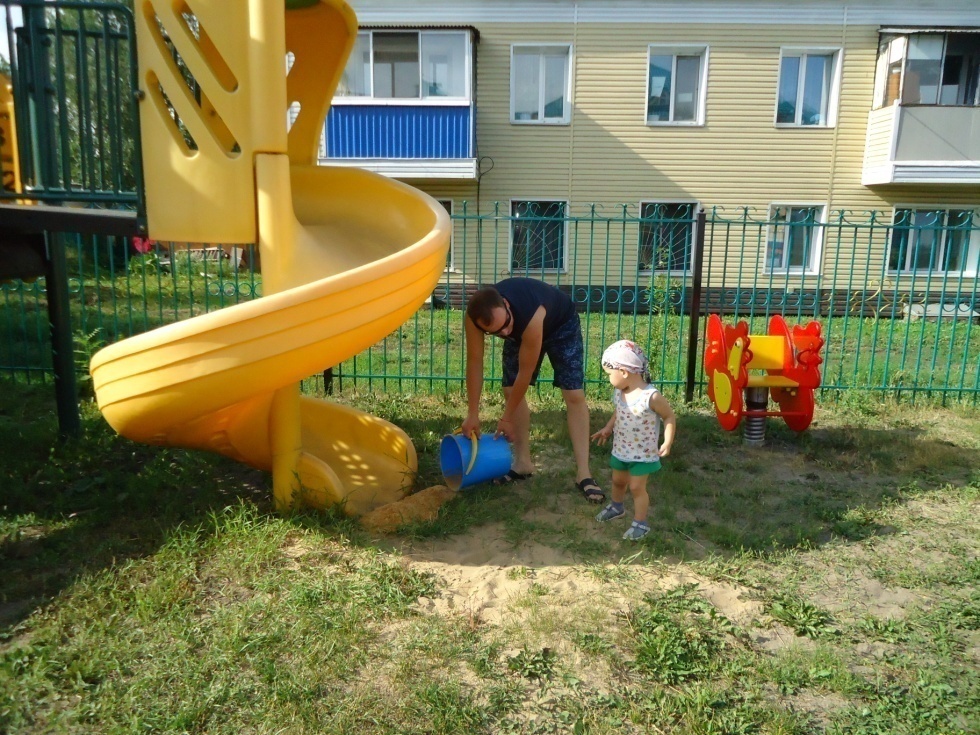 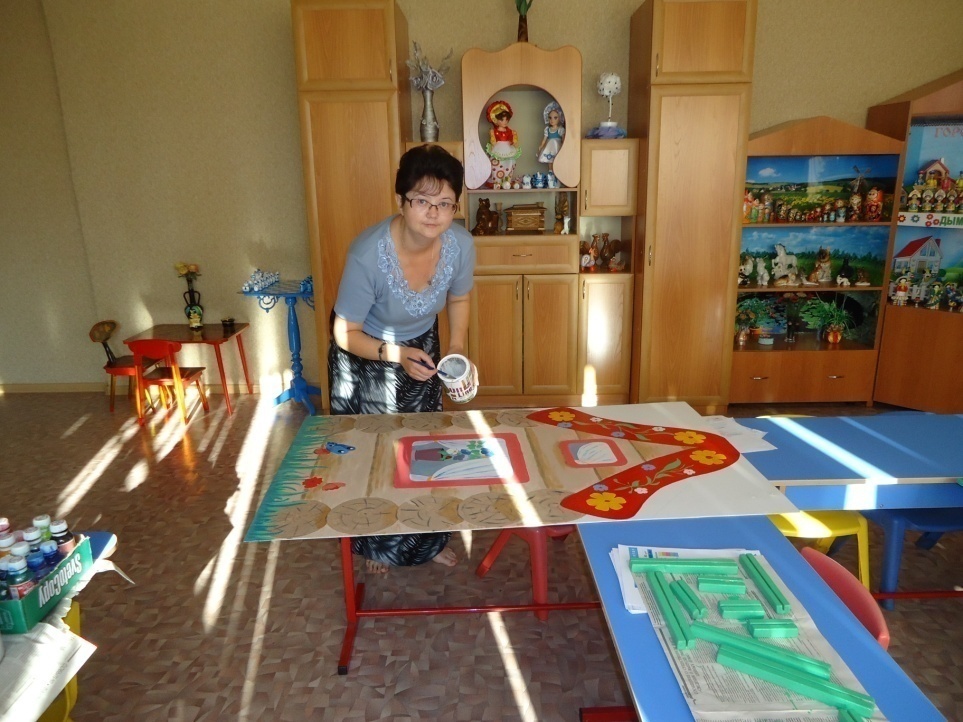 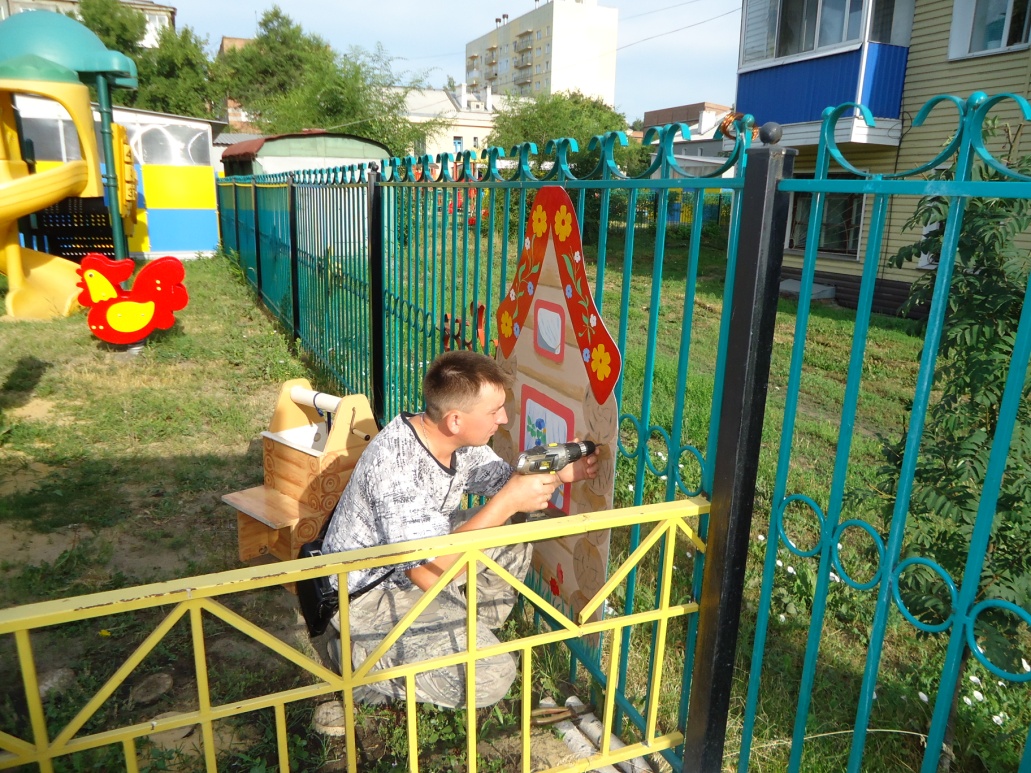 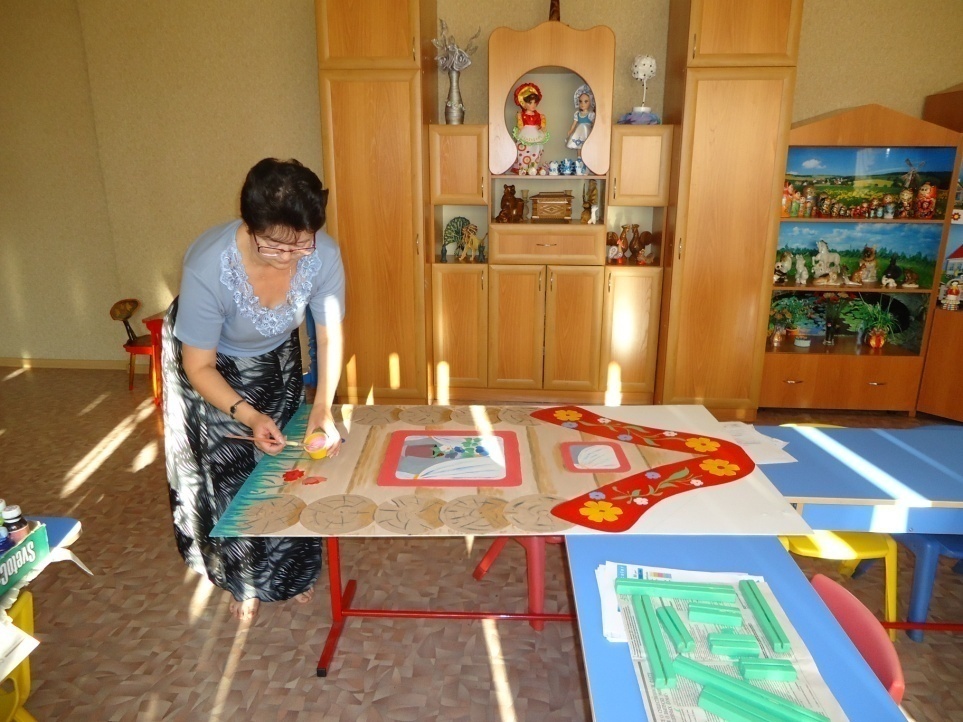 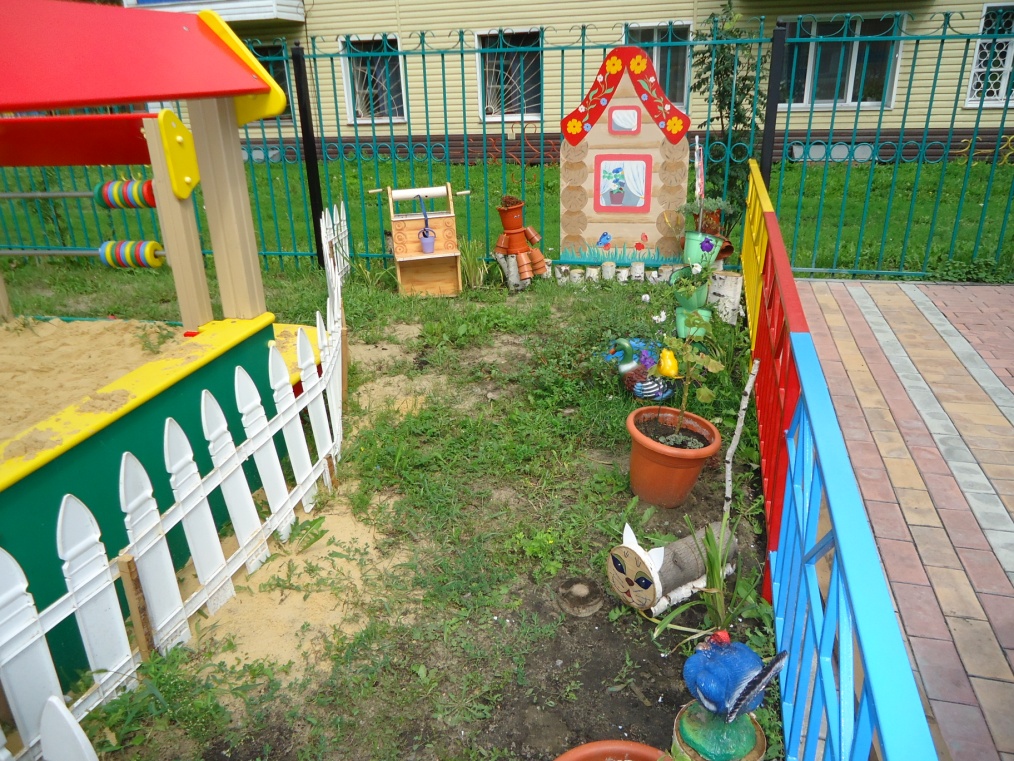 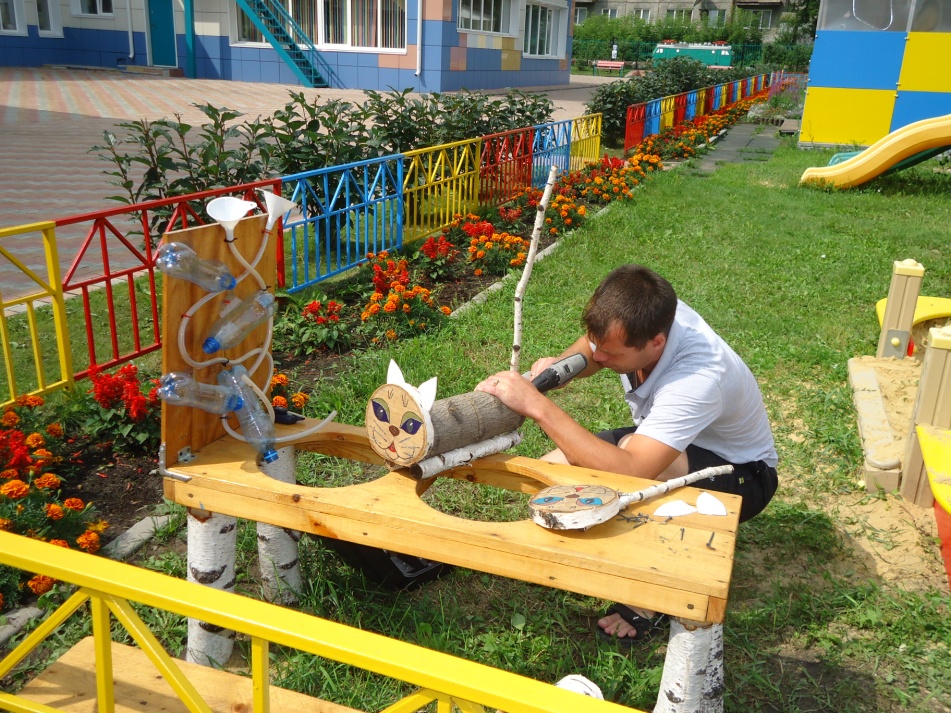 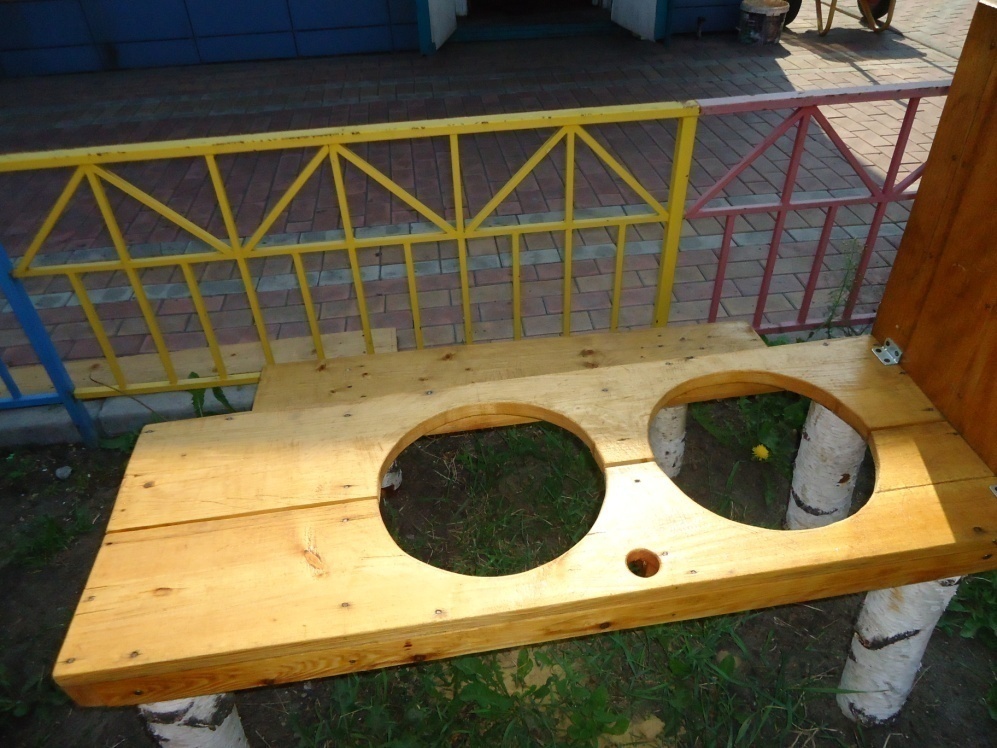 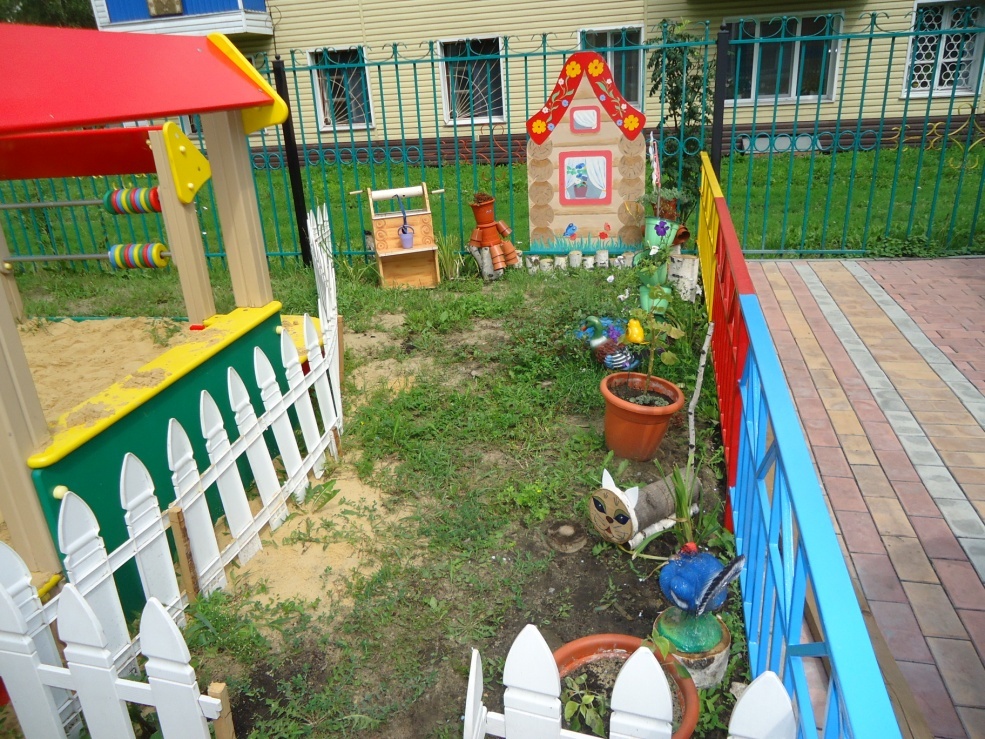 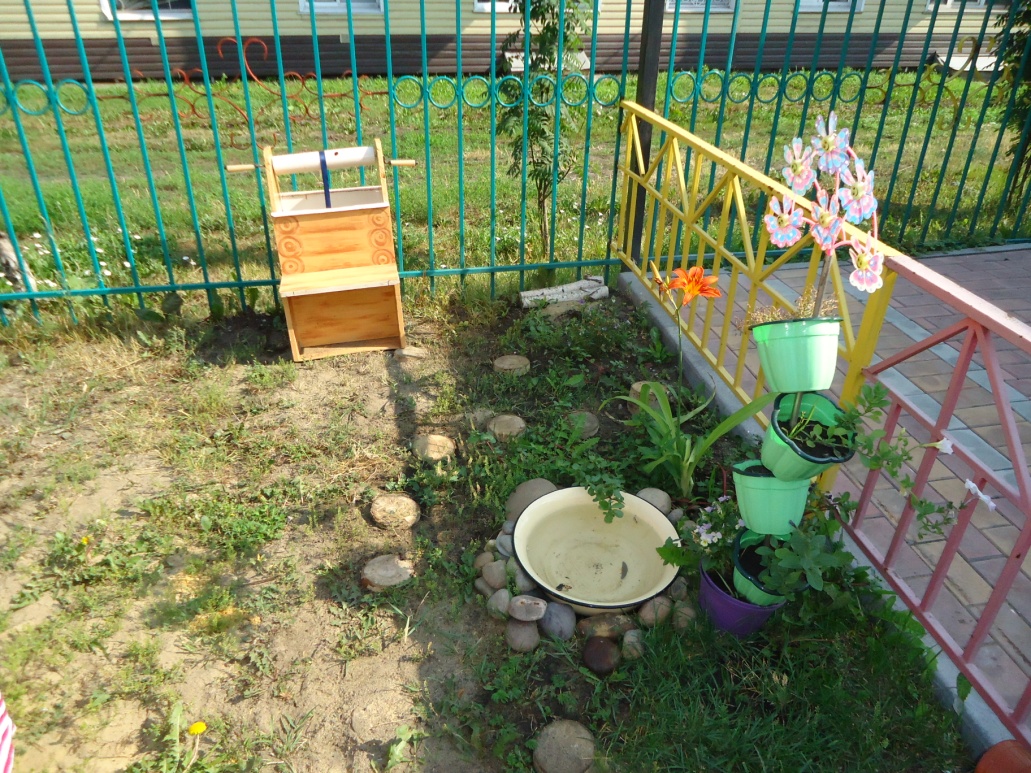 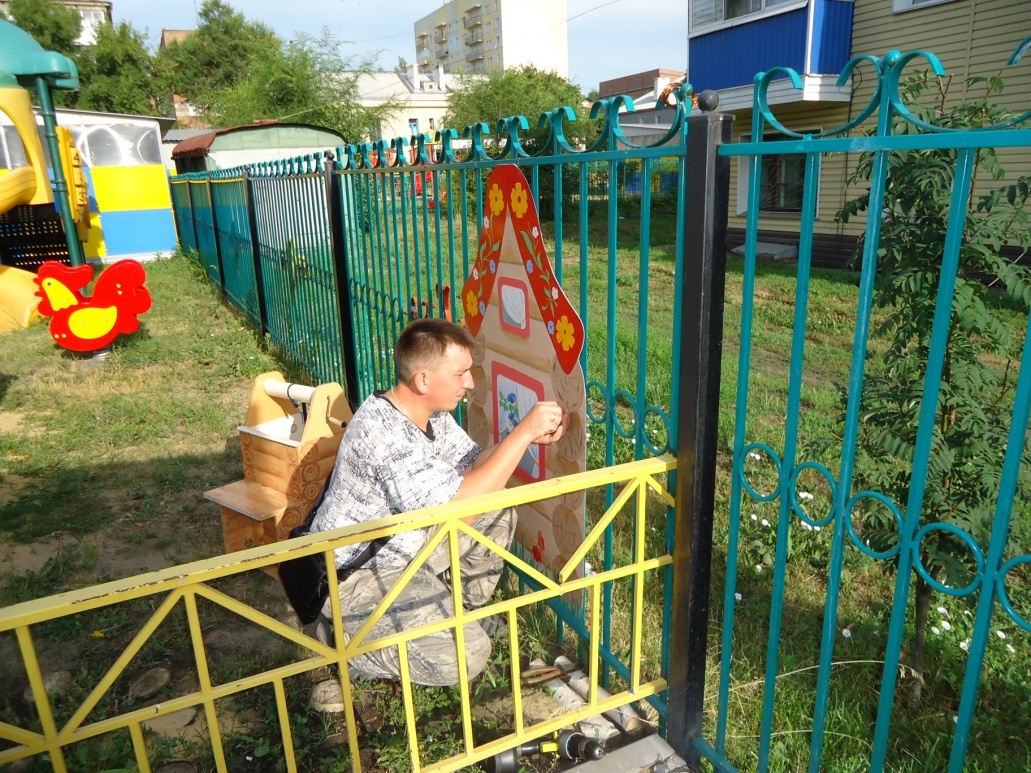 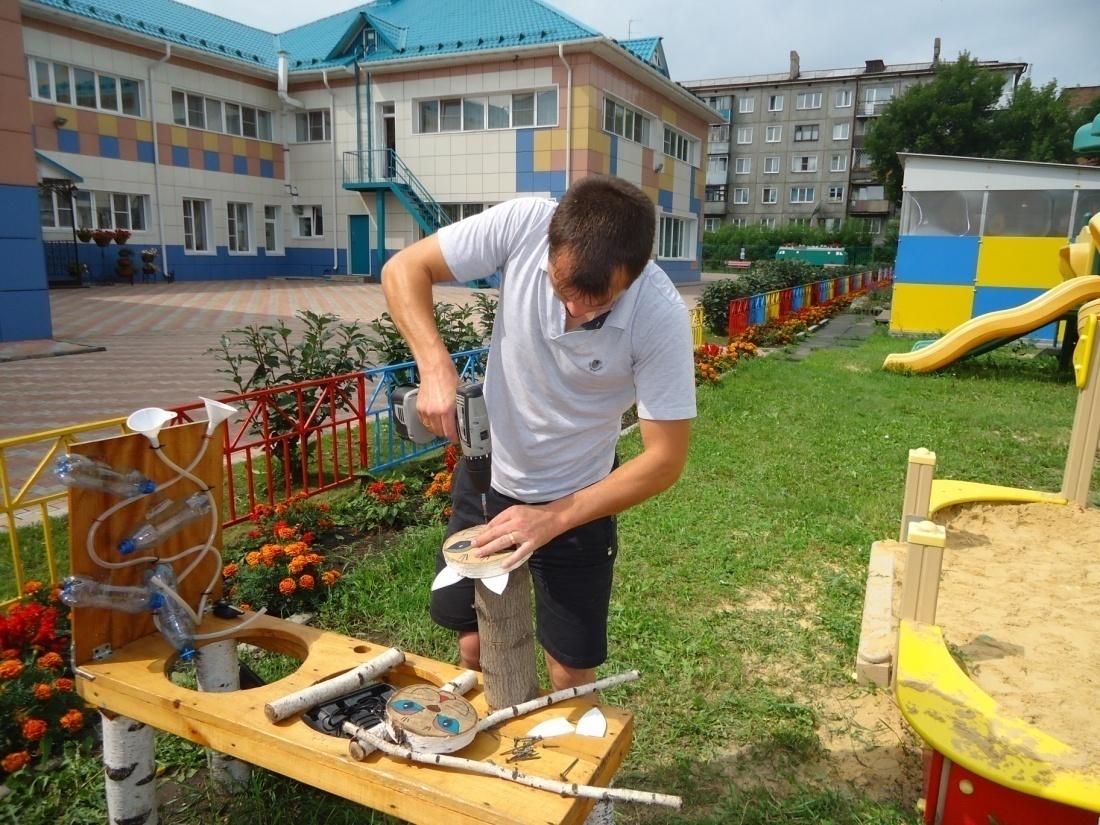 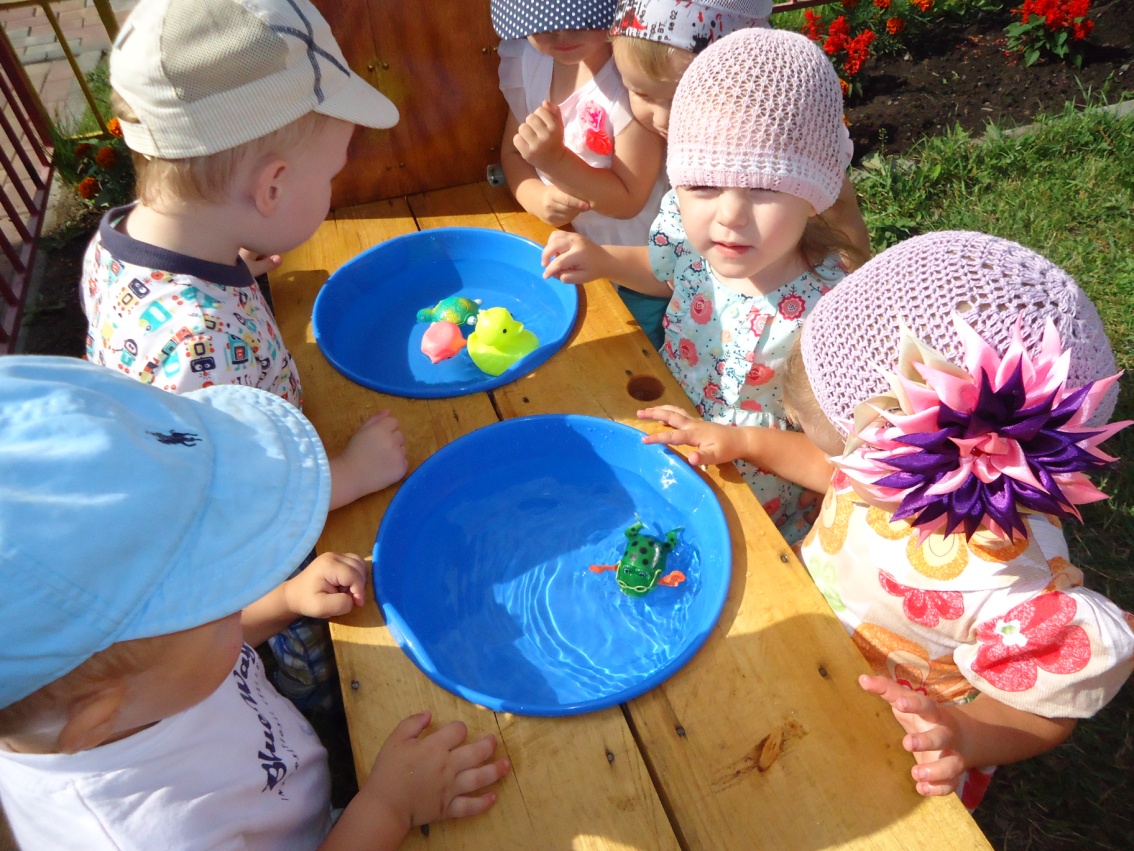 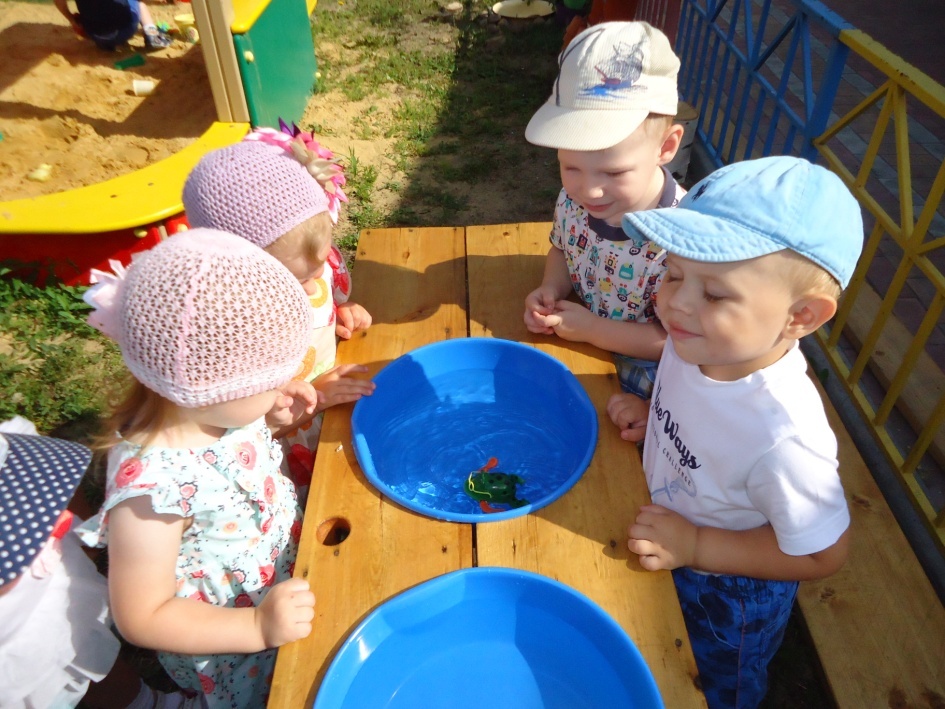 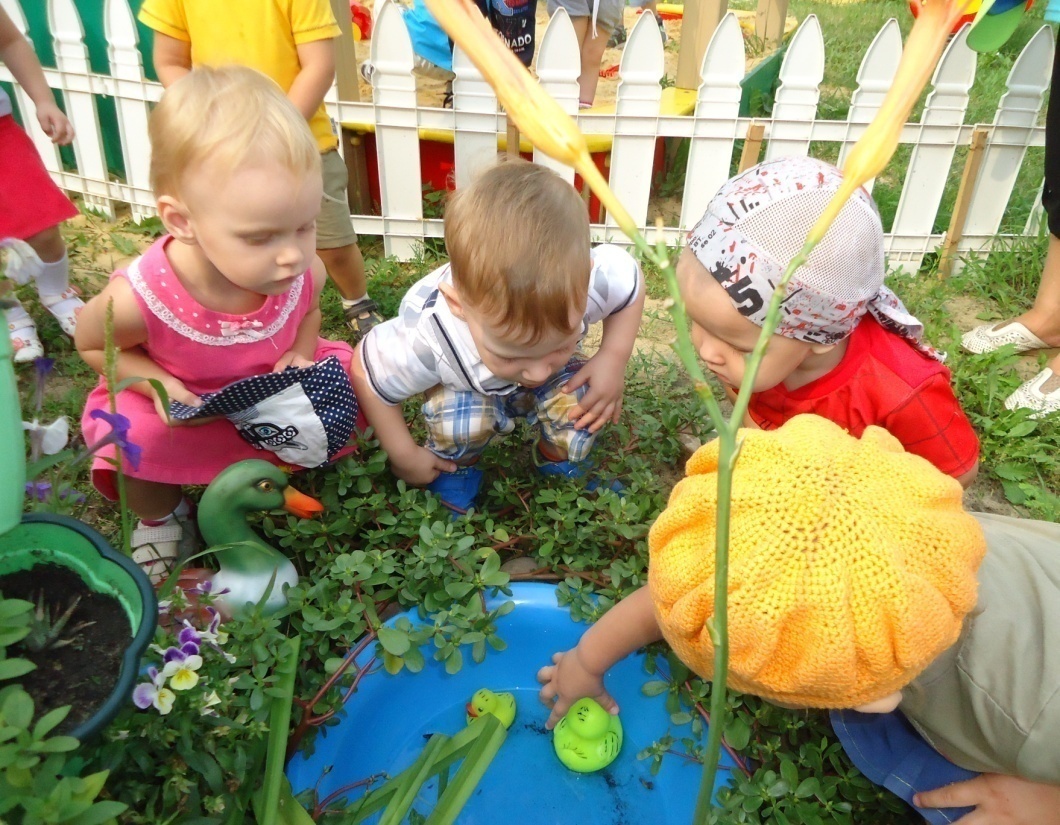 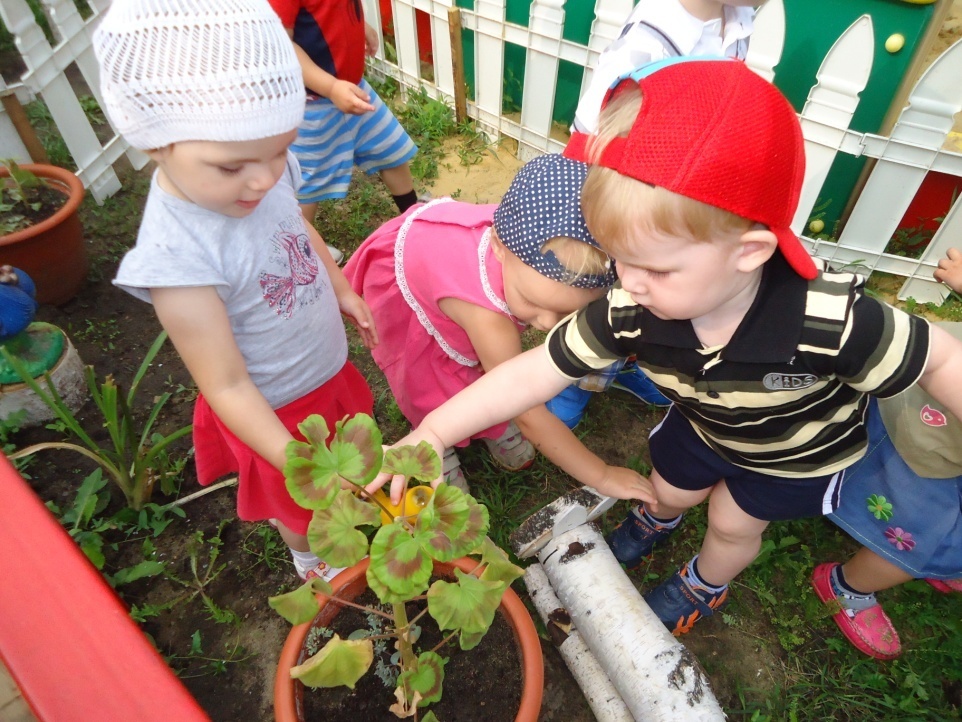 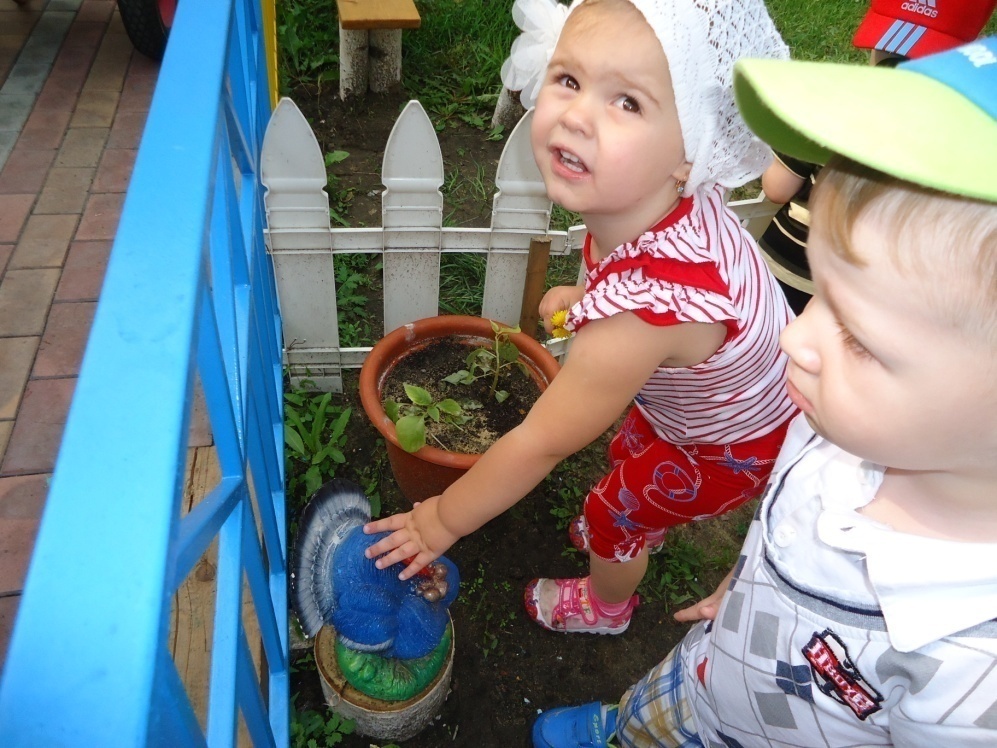 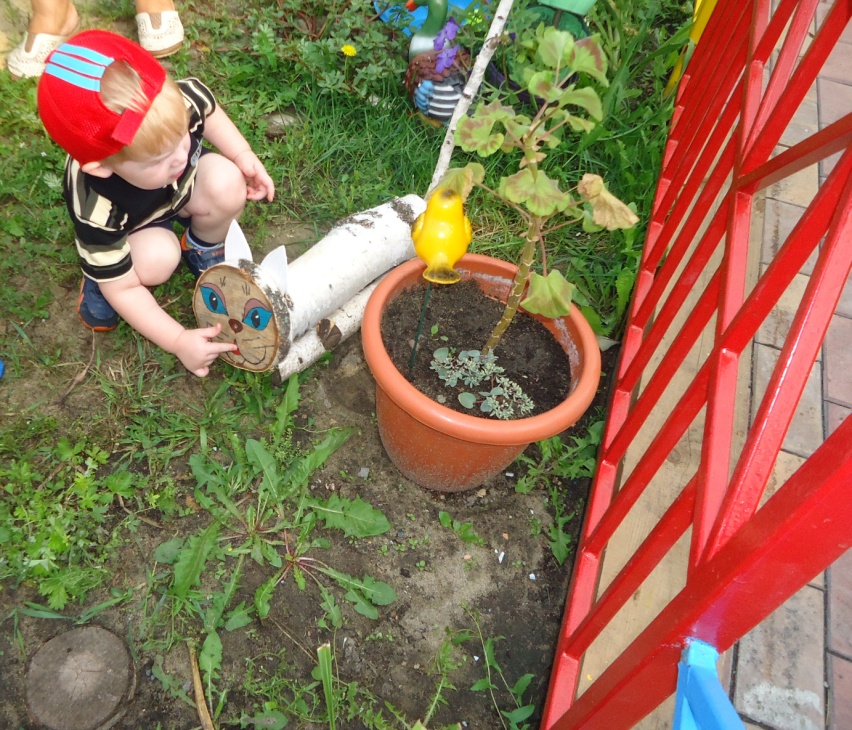 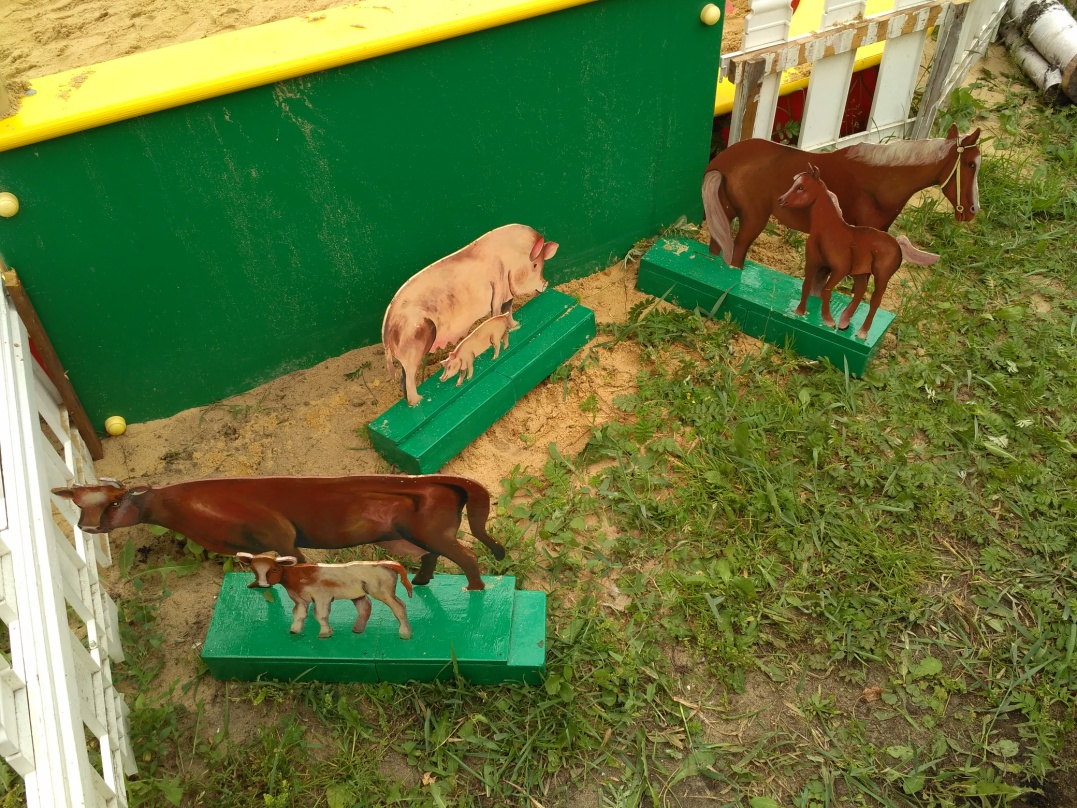 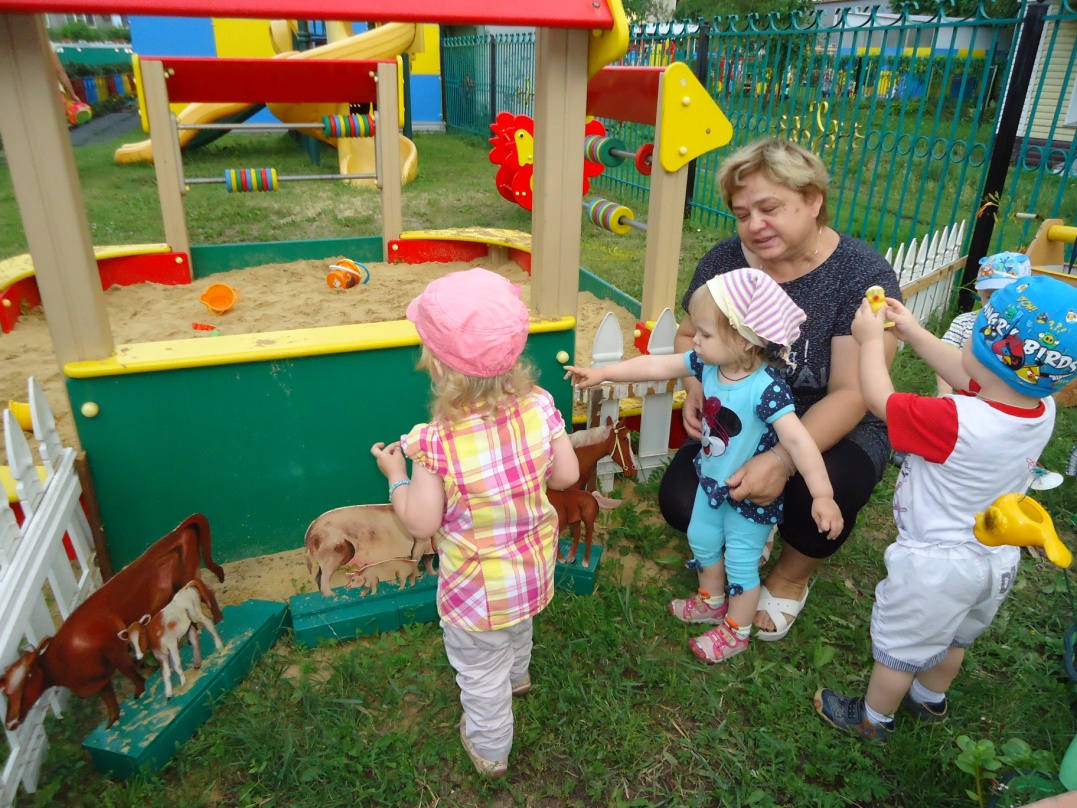 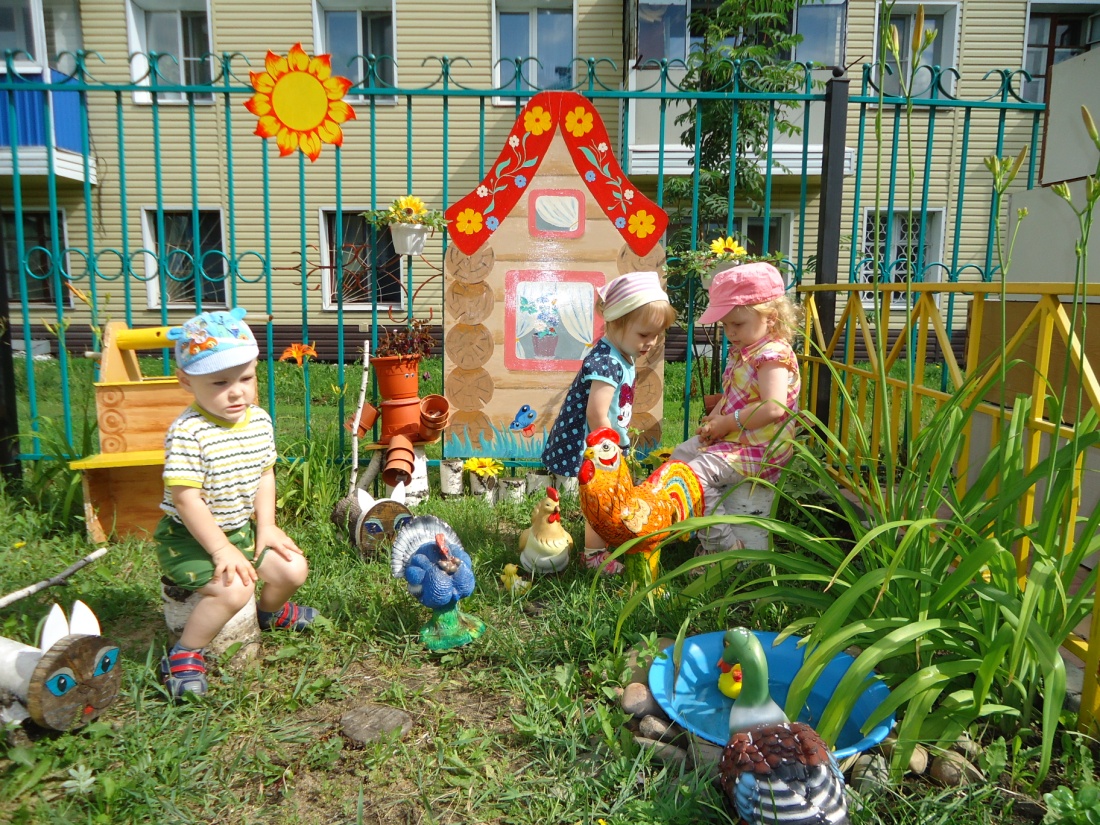 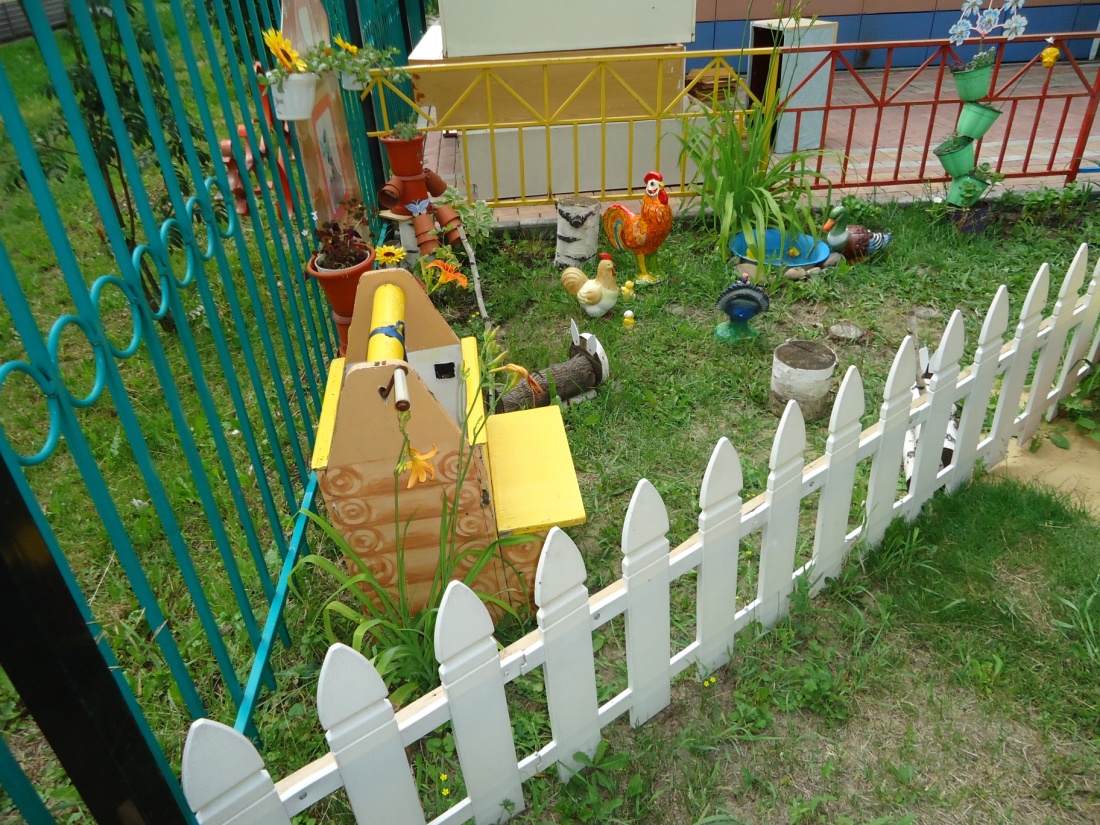 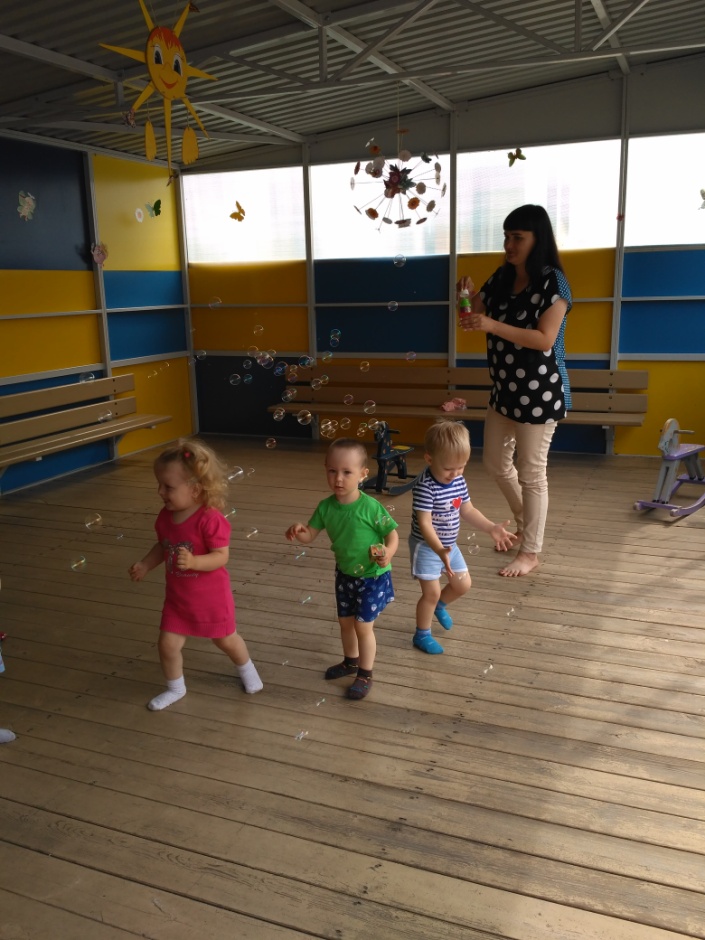 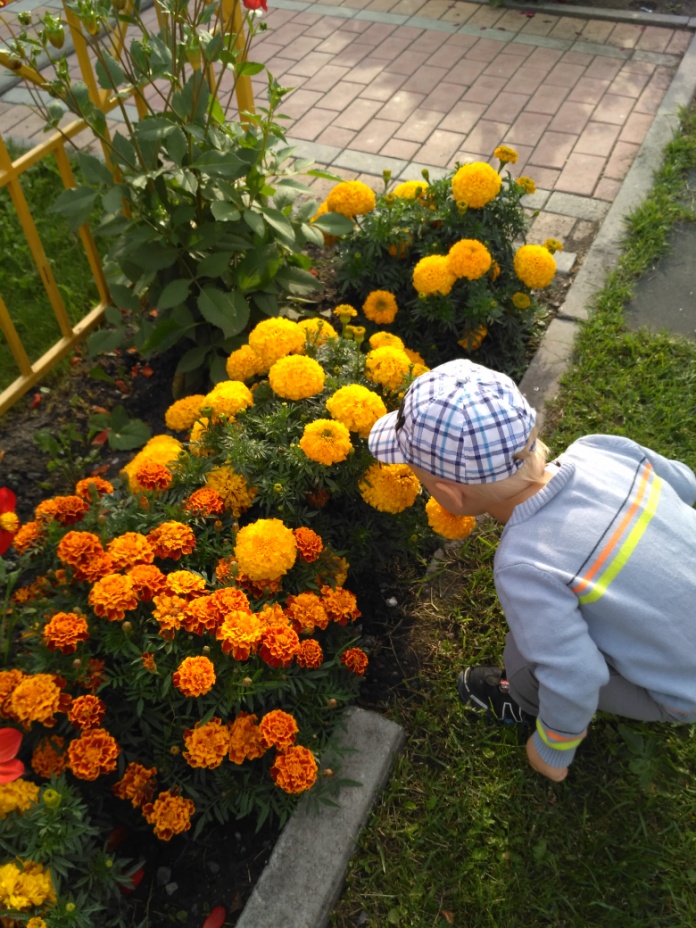 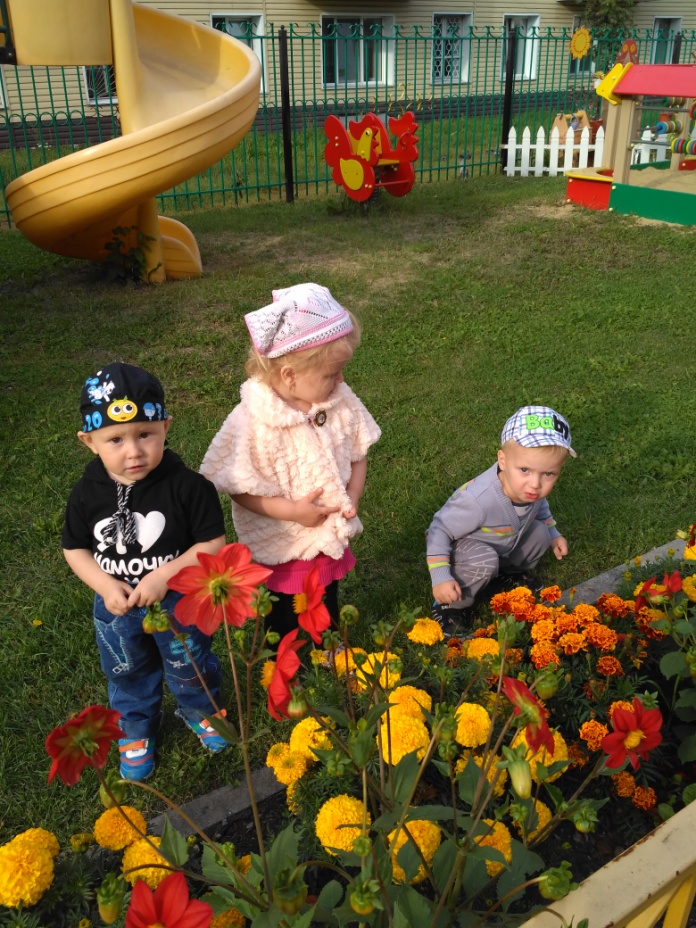 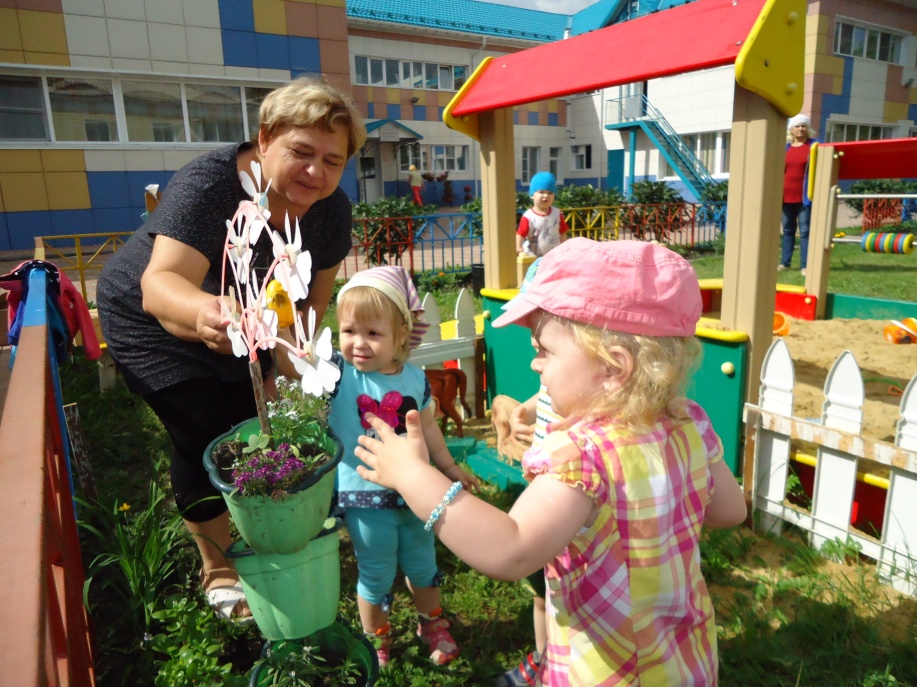 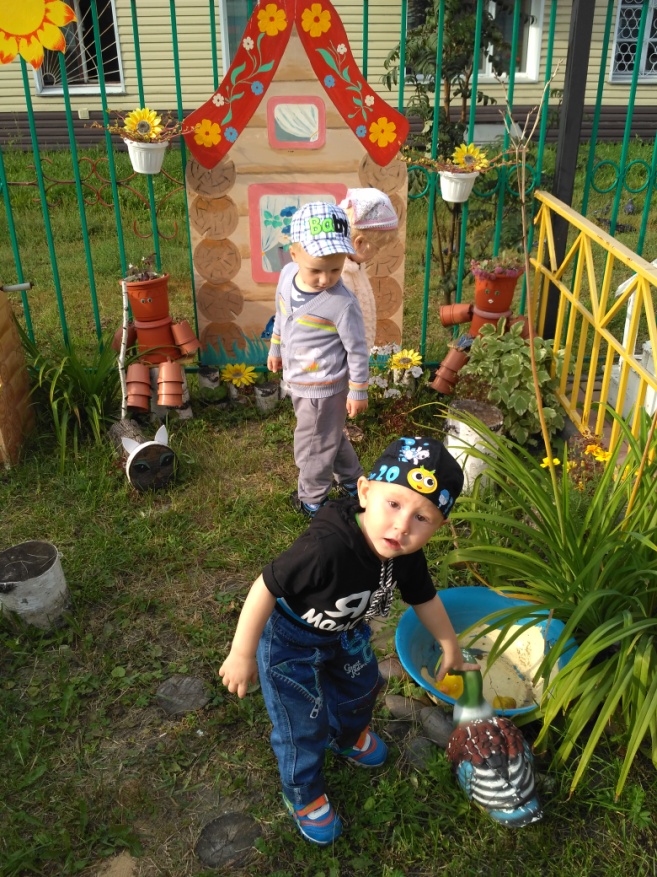 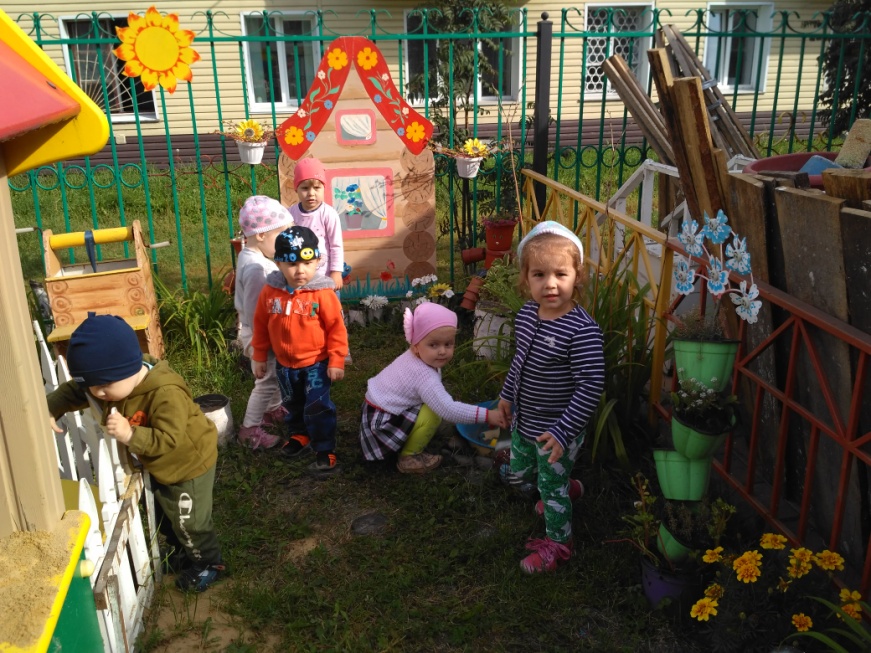 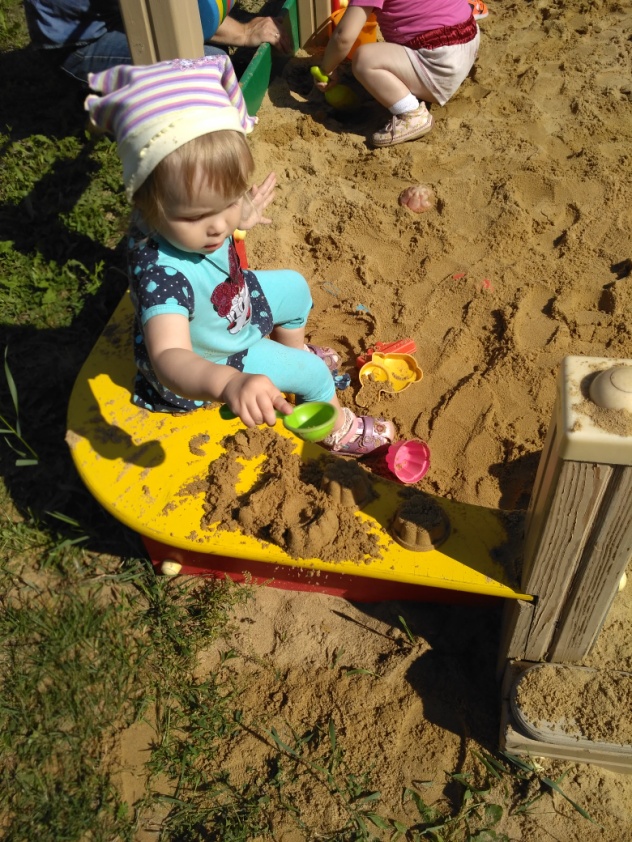 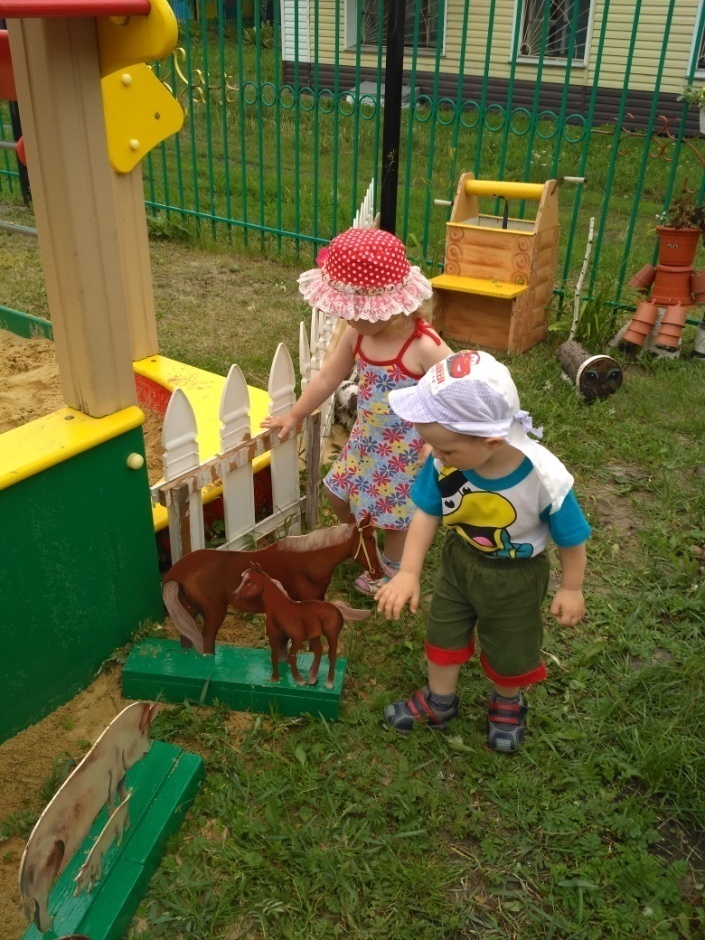 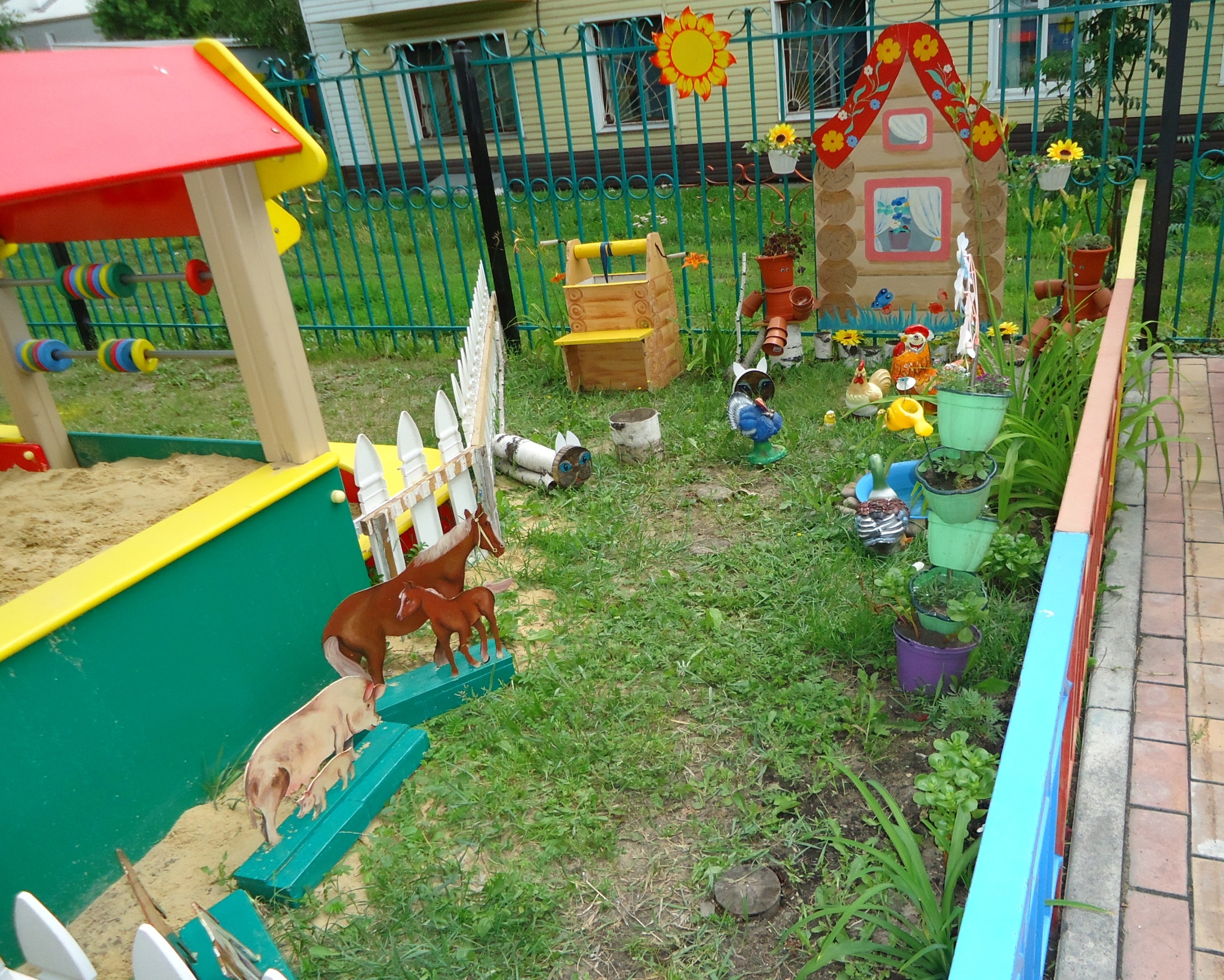 «От того, как прошло детство,          кто вёл ребёнка за руку в детстве, что вошло в его разум и сердце      из окружающего мира - от этого                     в решающей степени зависит,                                           каким человеком станет                                сегодняшний  малыш»                                                                                                                                                                                                                                     В.А. Сухомлинский.